«Одежда. Использование разно-фактурного материала при изготовлении эскизов народной и современной одежды».
МОУ СОШ №157
Калининского района города Уфы


Руководитель:
Ермолаева Е.М.
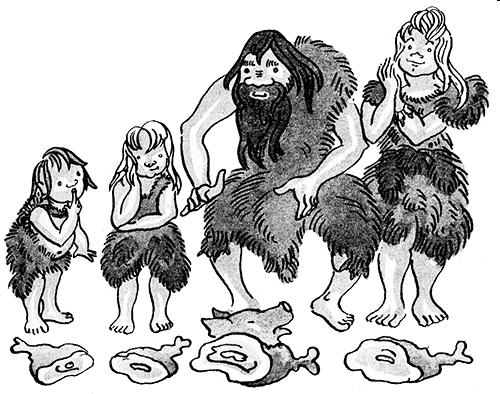 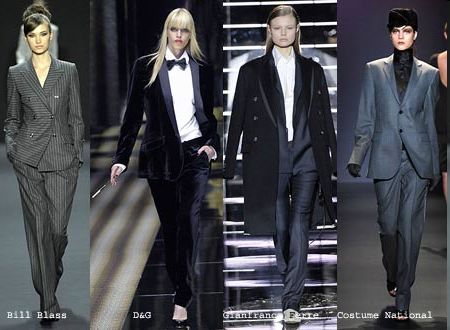 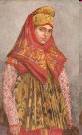 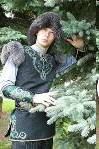 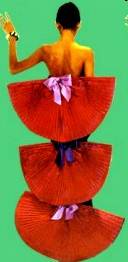 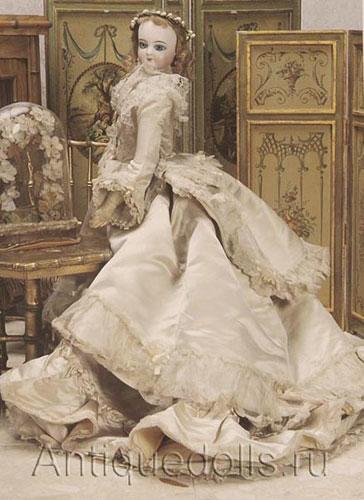 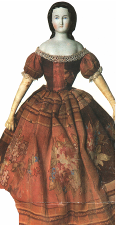 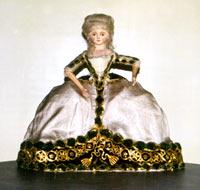 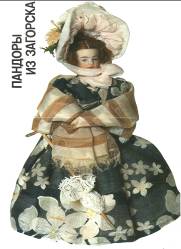 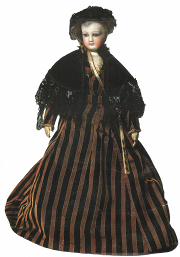 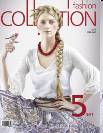 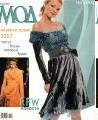 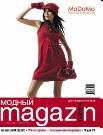 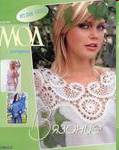 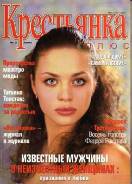 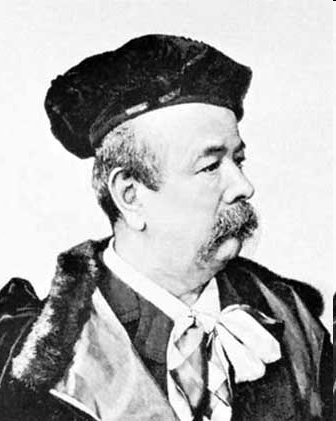 Англичанин Шарль Фредерик Ворт
создал четкую систему модных фирм-
знаменитую от кутюр- "высокая мода".
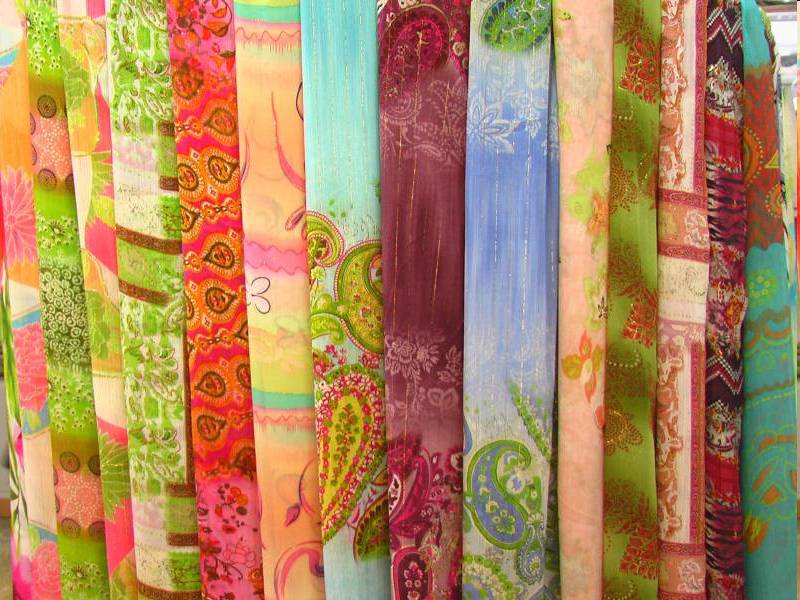 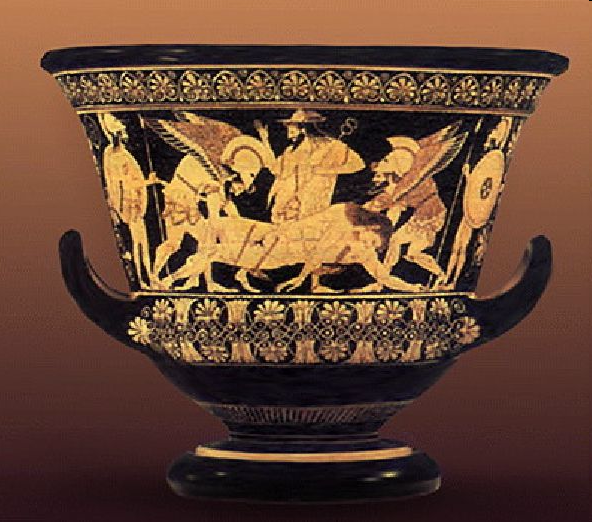 Древнегреческая живопись
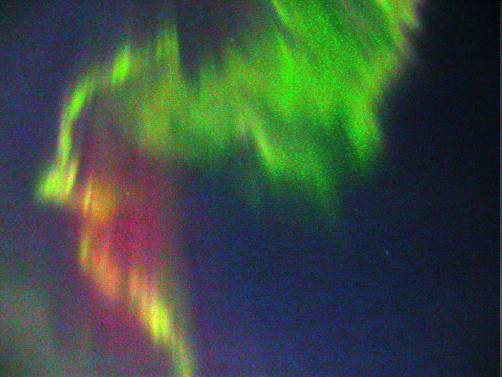 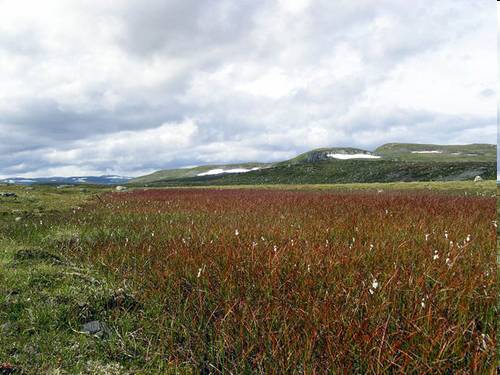 Свойства цвета
Цветовой тон
Насыщенность
Светлота
Цветовой тон
Песочный
Морской волны
Изумрудный
Шоколадный
Коралловый
Малиновый
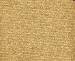 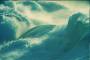 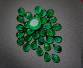 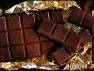 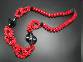 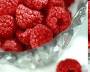 Насыщенность цвета
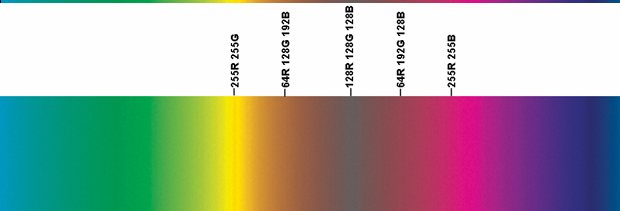 Светлота
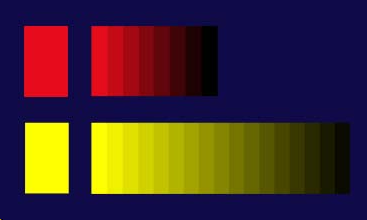 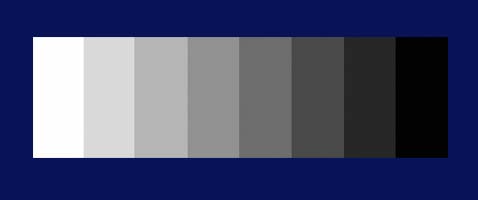 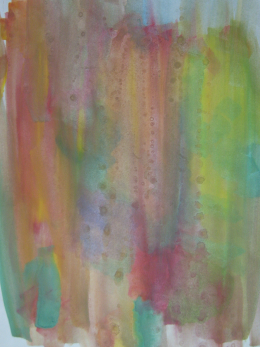 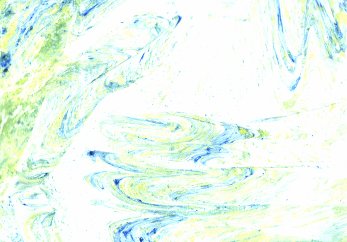 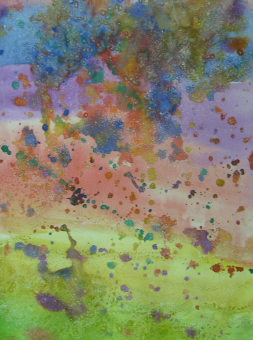 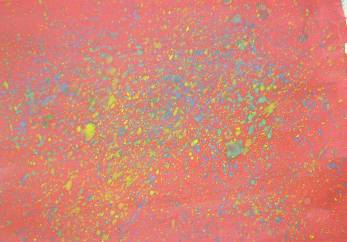 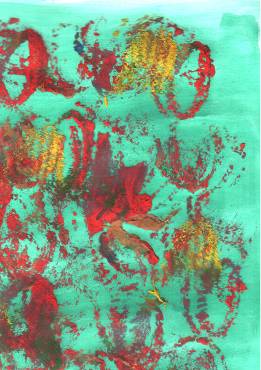 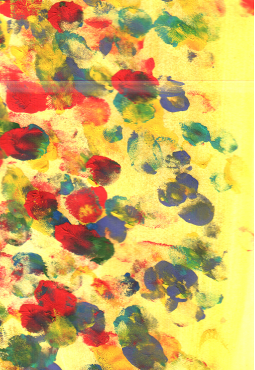 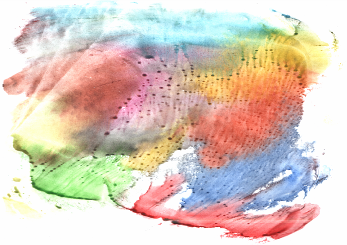